Hvordan finne litteratur til fordypningsoppgaven
Sigrid E. Østbye
Juridisk bibliotek
Hvordan finne forskningslitteratur?
Ta utgangspunkt i de kildene du allerede har 
Søke etter litteratur om et tema
Eksempler på vitenskapelig litteratur:

Bøker utgitt på vitenskapelige forlag 
Kapitler i antologier (artikkelsamlinger utgitt i bokform)
Fagfellevurderte tidsskriftsartikler
Doktorgradsavhandlinger
Denney, A. S. & Tewksbury, R. (2013). How to Write a Literature Review. Journal of Criminal Justice Education, 24(2), 218-234. https://doi.org/10.1080/10511253.2012.730617
?

Tema: kontakt mellom mor og barn mens mor er i fengsel.
Systematisk litteratursøk
Les deg opp på emnet, f.eks. i pensum eller oppslagsverk
International Encyclopedia of the Social & Behavioral Sciences
Encyclopedia of Criminology and Criminal Justice


Basert på ditt tema/din problemstilling: finn viktige begreper
Synonymer eller liknende begreper
Faguttrykk
Tenk både norsk og engelsk
www.ordnett.no
Eksempel:
Jeg vil finne forskning på kontakt mellom mor og barn mens mor er i fengsel.

Kontakt mellom mor og barn

Fengsel
Søkeord
Søketeknikker
AND    (mor AND fengsel)
OR       (mor OR fengsel)
"mor i fengsel"
fengsel*           gir treff på ord som begynner med fengsel-
Avgrensinger av søket (språk, år, fagfellevurdering +++)


Se mer på Søk og skriv: http://sokogskriv.no/soking/soketeknikker/
Building blocks
Jail
OR 
Prison
OR
Incarceration
"mother child contact“
OR
"parent child contact"
AND
Holmström, C. & Skilbrei, M.-L. (2017). The Swedish Sex Purchase Act : Where Does it Stand? Oslo Law Review, 4(2). https://doi.org/10.18261/issn.2387-3299-2017-02-02
Demonstrasjon
Oria (avansert søk)
Sociological abstracts


"mother child contact" OR "parent child contact" 
AND
jail OR prison OR incarceration
Husk å dokumentere resultatene dine!
Skriv ned hvilke søkeord du har brukt og hvilke databaser du har søkt i

Ha et dokument med oversikt over litteraturen du har funnet
Last ned artiklene og lagre dem på ett sted
Noen databaser lar deg lagre søkehistorikk og laste ned referanser
Dokumenter søket underveis
Søk i Sociological abstracts 28.02.2020
Søking er en prosess…
For få treff? 
Finn flere søkeord, eller bruk *
Sjekk at du har stavet riktig
Ta bort et av konseptene
Kanskje temaet ditt er for spesifikt?
For mange treff?
Avgrens (årstall, språk, fagfellevurdering)
Kanskje temaet/søkeordene ikke er spesifikke nok?

Prøving og feiling 
Steder man kan søke
Oria: www.ub.uio.no 
Databaser, se Fagside for sosiologi: https://www.ub.uio.no/fag/samfunn-politikk/sosiologi/
	-Sociological Abstracts (fagspesifikk)
	-Scopus, Web of Science (tverrfaglige)
	-Idunn.no (norske publikasjoner)
Google Scholar
Hvordan lese en vitenskapelig artikkel
Det finnes teknikker for å lese mange artikler fort, du trenger ikke nærlese alt du finner.
Når du skal vurdere om noe er relevant for deg, kan du begynne med tittel og abstract.

Les/se mer om dette her: https://www.icpsr.umich.edu/files/instructors/How_to_Read_a_Journal_Article.pdf
https://www.youtube.com/watch?v=Fm6pdg3uAPA
Hva har biblioteket?
I Juridisk bibliotek står bøkene oppstilt etter tema, klassifisert med L-skjema

Noen eksempler:
Dyrevelferd 241
Drap 881
Kvinne- og barnemishandling 883
Voldtekt 894
Prostitusjon 896
Kriminologi [925 - 953]
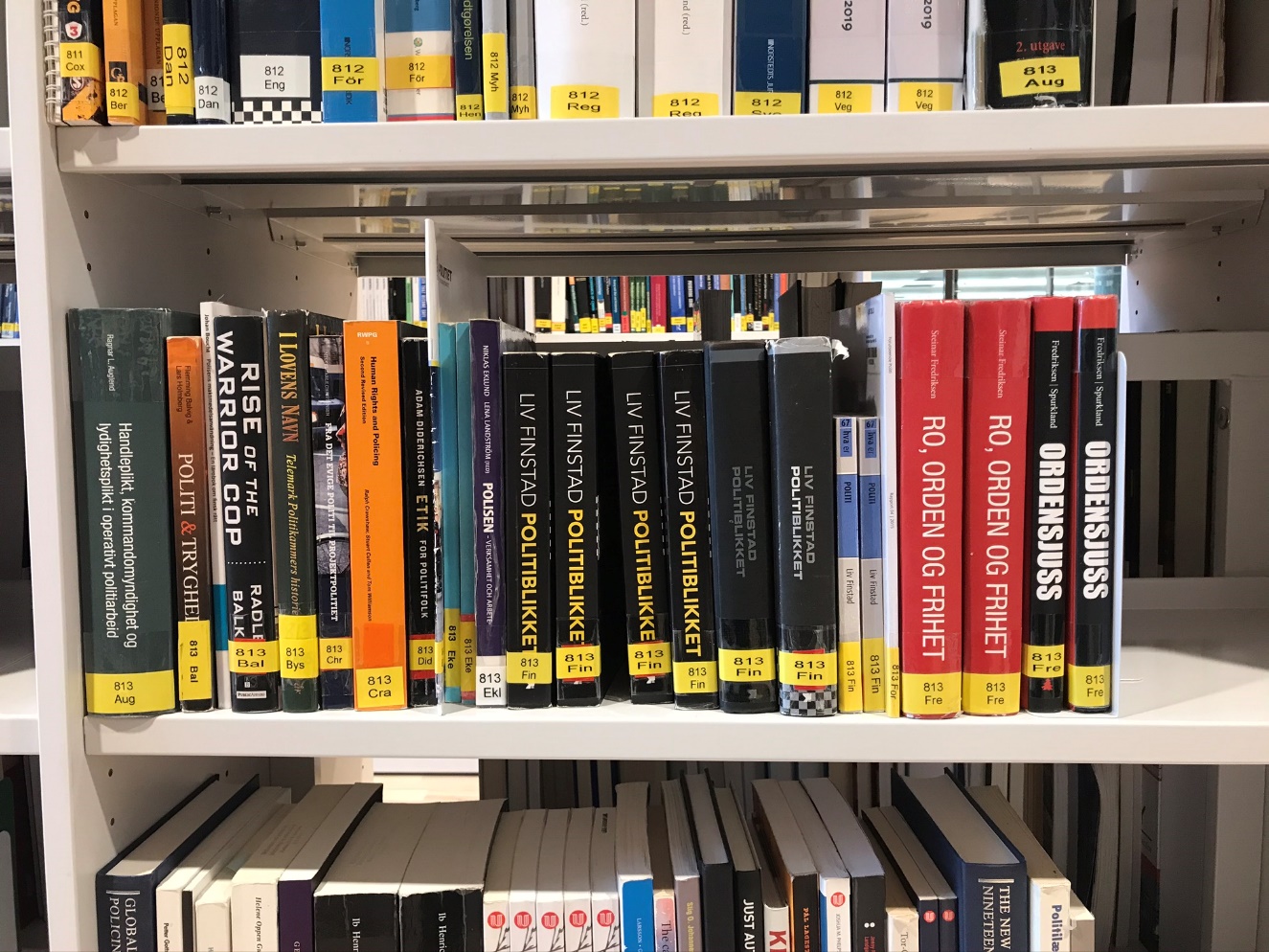 https://app.uio.no/ub/ujur/l-skjema/
Ta utgangspunkt i kjente kilder
Pensum og innføringslitteratur, hva refereres til?
Artiklene du har funnet, hva referer de til?
Google Scholar viser hvem som har sitert artikler  
Hva står på pensum hos andre universiteter?
Finnes det viktige forfattere? Søk på deres navn
Spørsmål?

Ta kontakt:
sigrieo@ub.uio.no